Сфера діяльності
Логотип
компанії
Назва проекту
(короткий опис проекту, в тому числі ключові переваги для інвестора, як цей проект / компанія заробляє гроші і як він буде заробляти більше, отримавши інвестиції).
Опис проекту
Назва юридичної особи
сайт
Ініціатор проекту
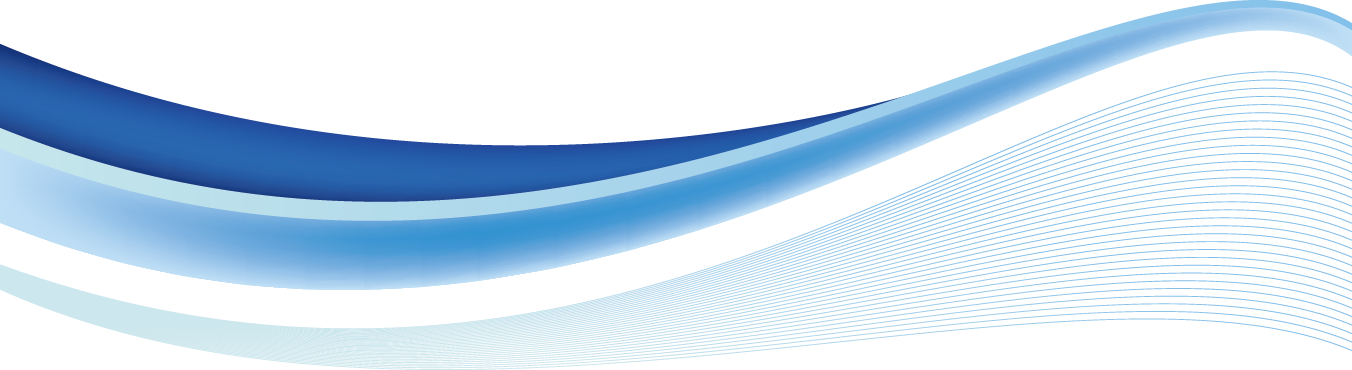 Фото проекту
кілька фотографій, які дають уявлення про вигляд
Тривалість будівництва/ створення проекту.
Тривалість проекту
Цілі проекту
Будівництво авіаційно-вантажного HUB
м. Дніпро
Опишіть основні цілі проекту.
Фото проекту
кілька фотографій, які дають уявлення про вигляд
Економічні показники проекту
(вказати при наявності розрахунків)
Потрібний інвестиційний капітал:
Ресурси компанії для реалізації проекту:
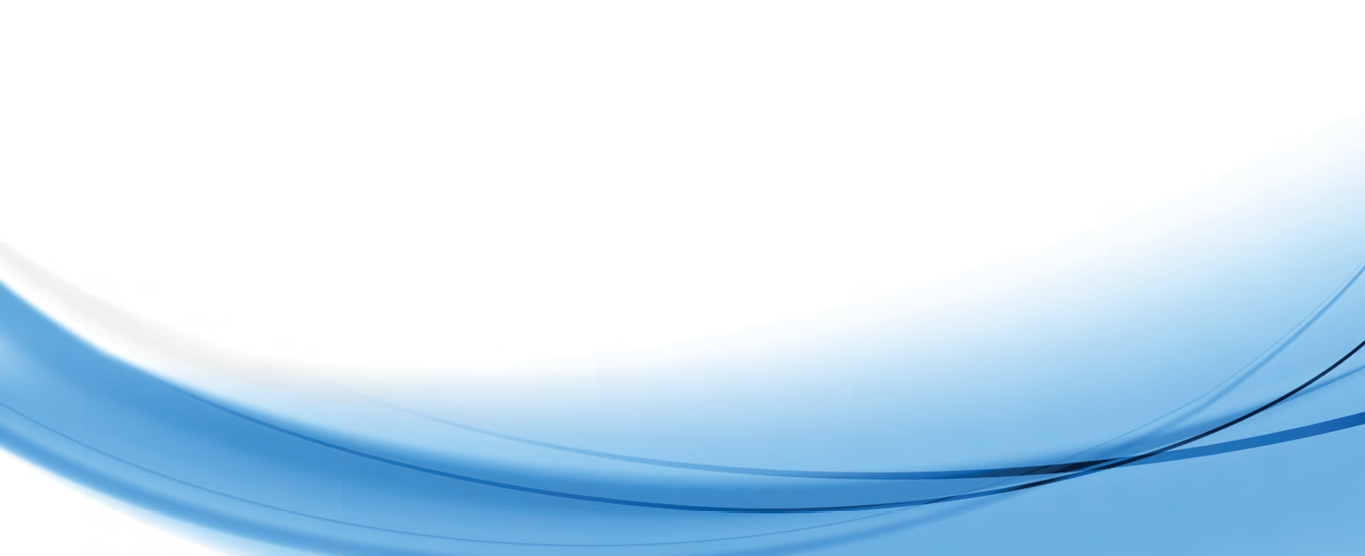 Період окупності - РР           EBIDA
Чистий приведений дохід– NPV
Індекс прибутковості - PI
Внутрішня норма рентабельності - ІRR
Сфера діяльності
Логотип
компанії
Назва проекту
Місце розташування проекту: (місце розташування проекту, відстань до обласного / районного центрів, км)
Технічні параметри проекту
Характеристика ділянки:
площа: _____________;
цільове призначення: _____________;
кадастровий номер: _____________;
розпорядник: _____________.

Інженерна інфраструктура:
(Які ресурси необхідні (газ, вода, електроенергія), джерела живлення).

Ресурси компанії (вказати при наявності):
Наявність будівель / споруд та їх характеристики
(будівлі, які можуть бути використані для реалізації проекту: план забудови, площа, кількість поверхів, технічний стан, вказати якщо необхідний ремонт або демонтаж);
Наявне обладнання (коротка характеристика,  вказати якщо необхідний ремонт або демонтаж.

Логістична інфраструктура:
найближча автомагістраль/дорога національного значення, км		_________
залізнична станція		_________
найближчий аеропорт, км	_________
ріка, при наявності, км		_________
Цели проекта
Обслуживание, прием чартерных авиарейсов.
Паркинг для частных самолетов.
Обслуживание пассажиров Бизнес Терминала будет включать:
встречу/посадку пассажира персональным ассистентом;
доставку пассажира от/до борта самолета отдельным транспортом;
организацию процедуры регистрации авиабилетов и багажа;
индивидуальное прохождение авиабезопасности, таможенного и паспортного контроля;
обслуживание в баре по системе "all inclusive";
Wi-Fi, международные звонки, факс, принтер
упаковка багажа;
посещение бара одним встречающим/провожающим лицом;
комфортабельные комнаты ожидания;
паркинг для автомобилей пассажиров.
Карта з нанесеними межами земельної ділянки та місцями проходження інженерних мереж
Экономические показатели проекта
Необходимый инвестиционный капитал: $ 7 млн
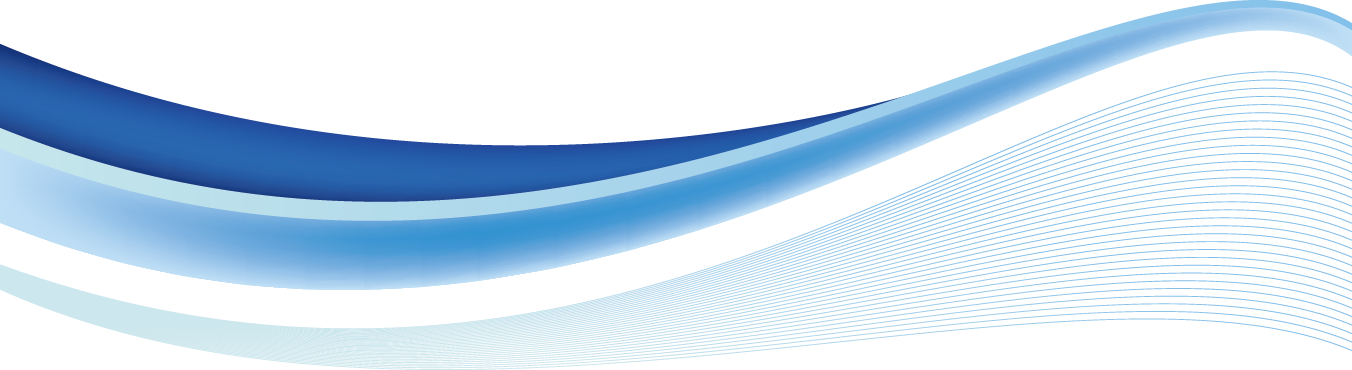 Механізм співробітництва
Вибрати механізм співробітництва:
дольова участь;
спільне підприємство;
100% продаж/оренда;
кредитні  кошти.
Контакти ініціатора:Вказати назву юридичної особи (ініціатора проекту)

Адреса:
Вказати адресу ініціатора проекту

Web: Вказати веб-сторінку ініціатора проекту

Контактна особа: Вказати контактну особу проекту

Тел.:  Вказати номер телефону для контакту

E-mail: Вказати електронну адресу
Период окупаемости- РР    5 лет 
EBIDA                                        $ 14,6 млн
Додаткова інформація
Цільові клієнти та ринки.    У цій сфері планується описати клієнтів та ринки, де бажано просувати проект/товари/послуги (маркетинг);
необхідні дозволи та ліцензії (перелік ліцензій, та терміни для їх отримання);
екологічні обмеження та вимоги (при наявності);
існуючі привілеї та пільги (при наявності);
інше (інша відповідна інформація).
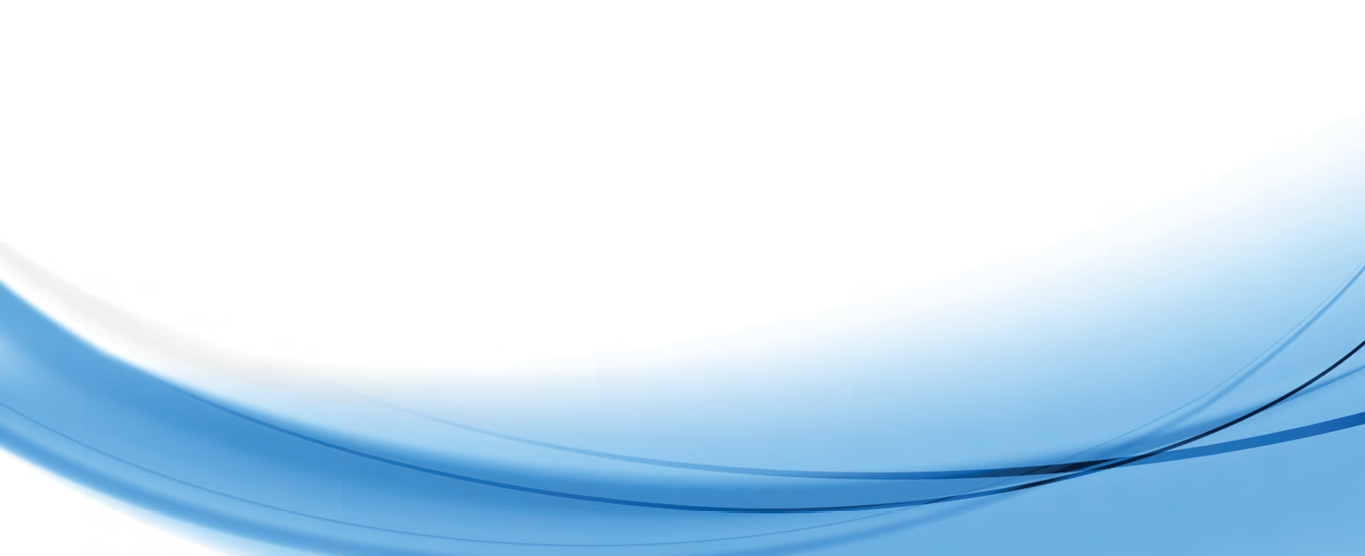